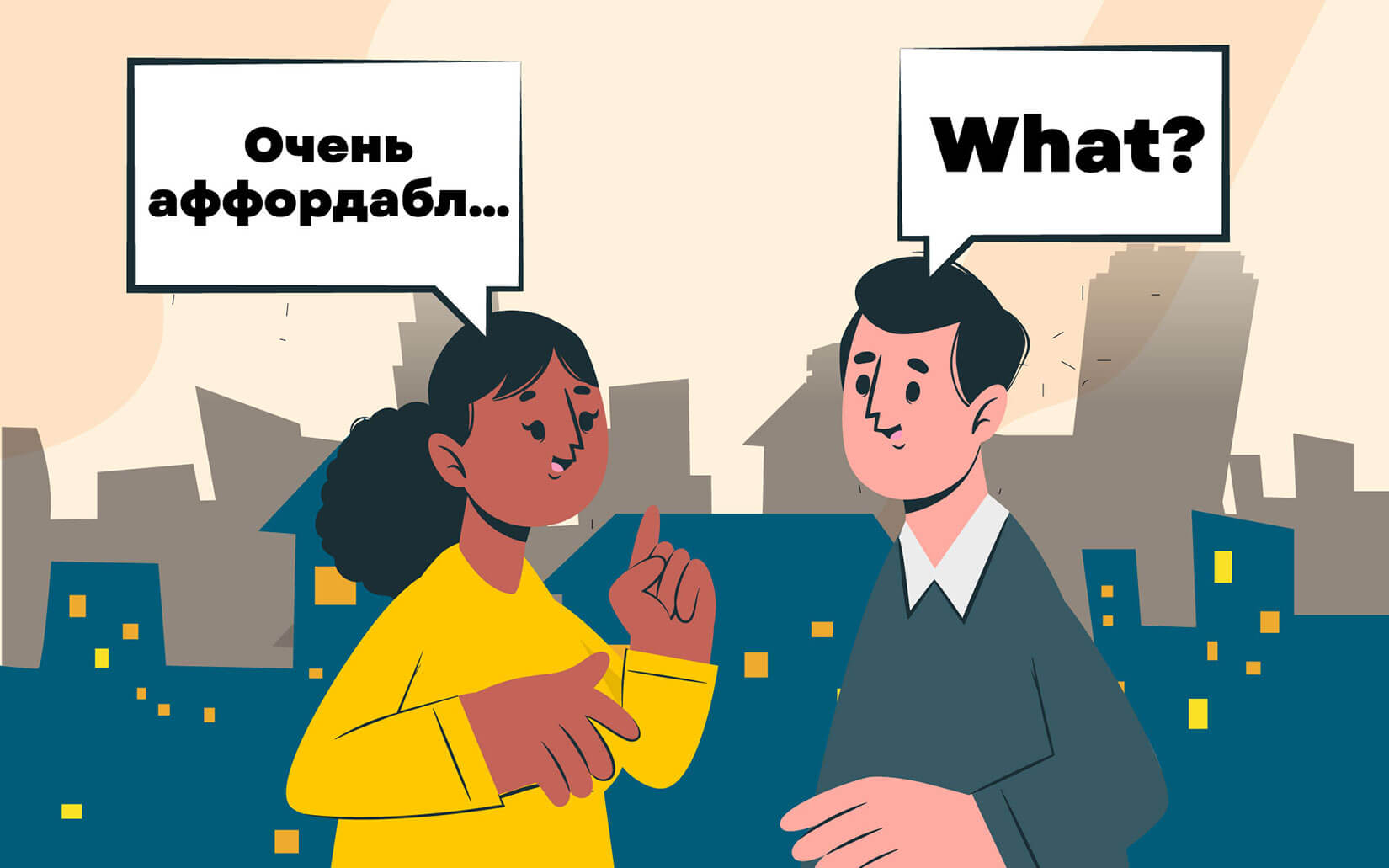 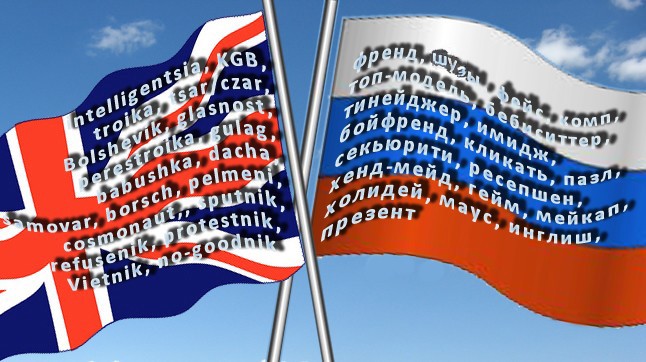 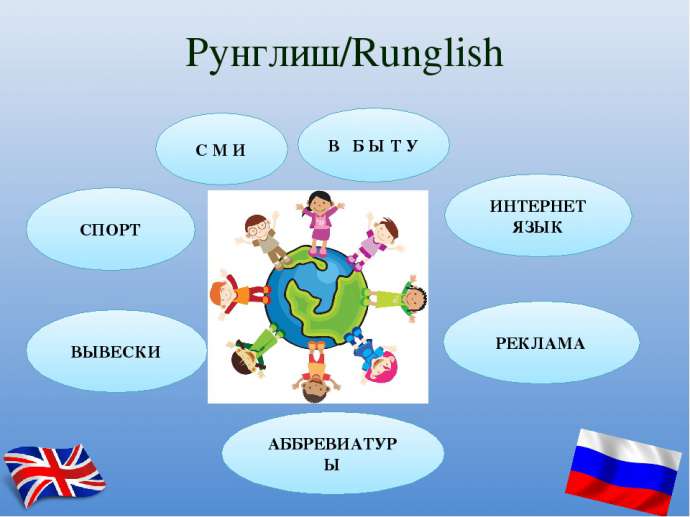 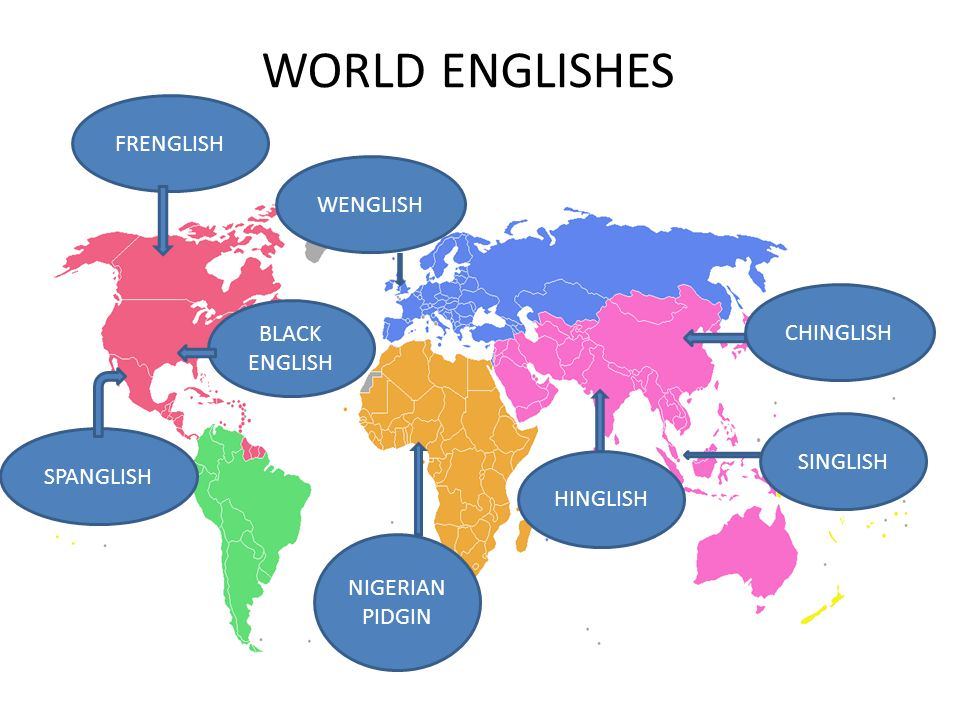 Glossary
Pidgin languages
In midconversation
Means of communication
Community
Mix the languages
Local dialects
Non native
Complete the sentences with the expressions
New languages which develop as a……
We communicate in Runglish, we just…..
It is spoken in a number of English-Russian…..
They understand each other in…..
…. are used for oral communication.
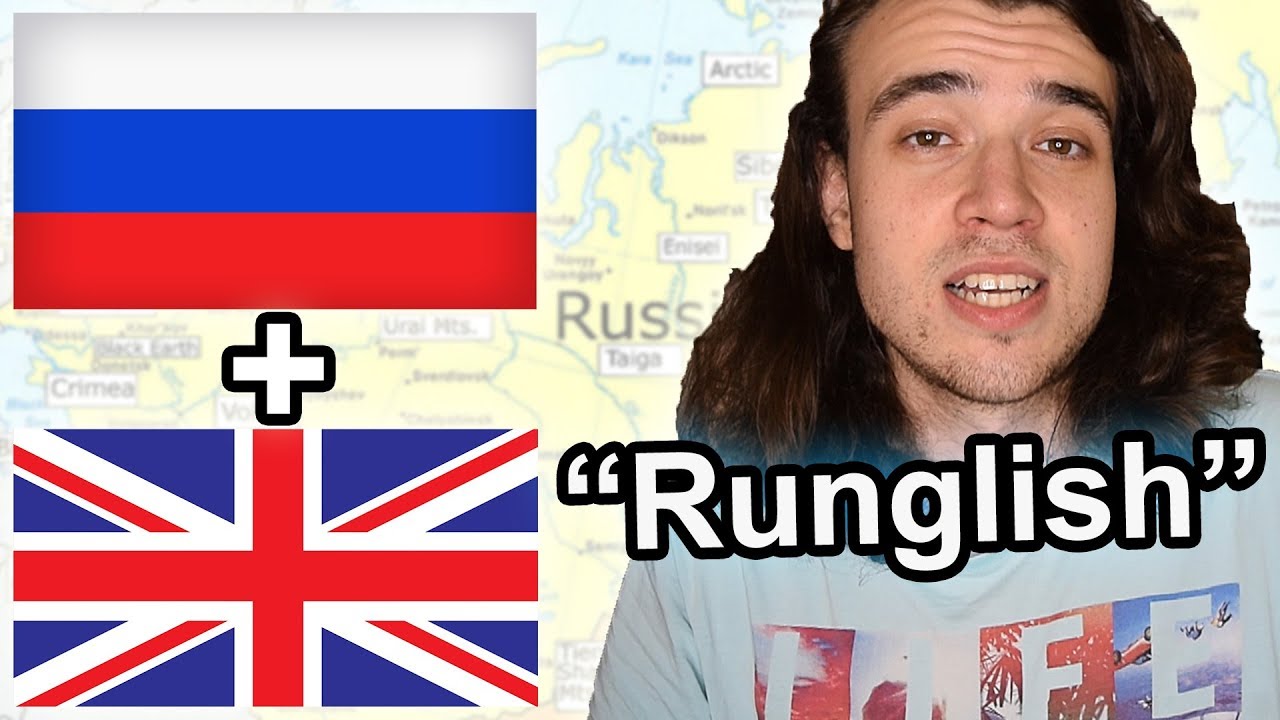 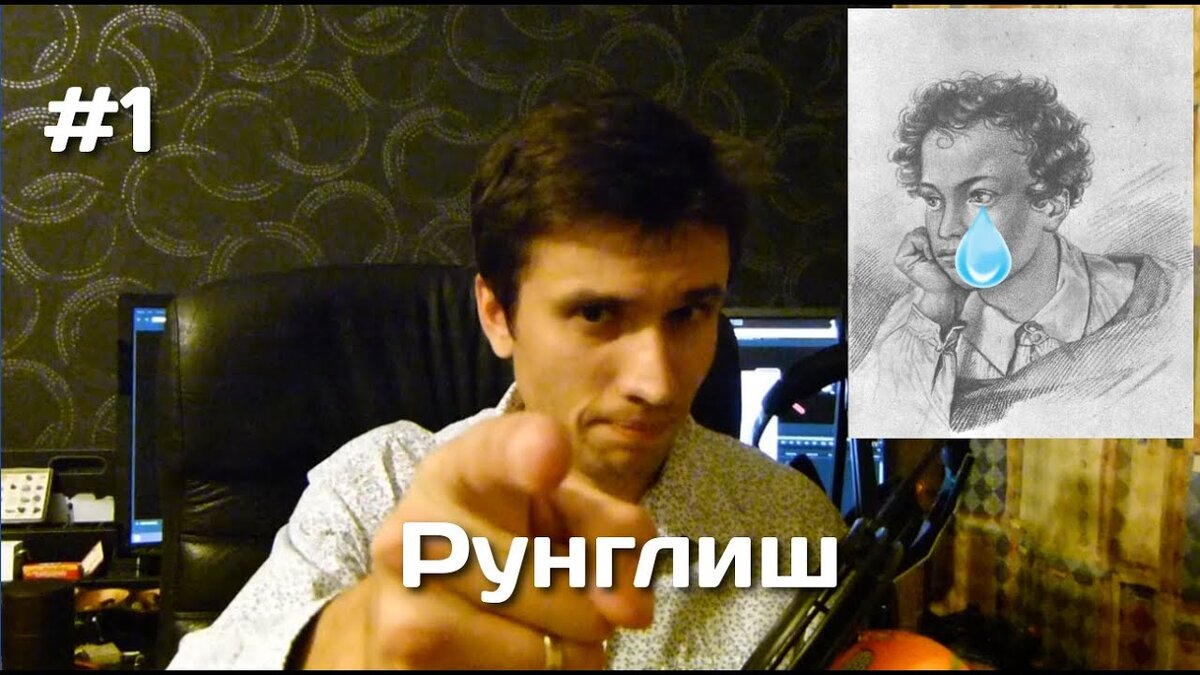 GOODBYE!